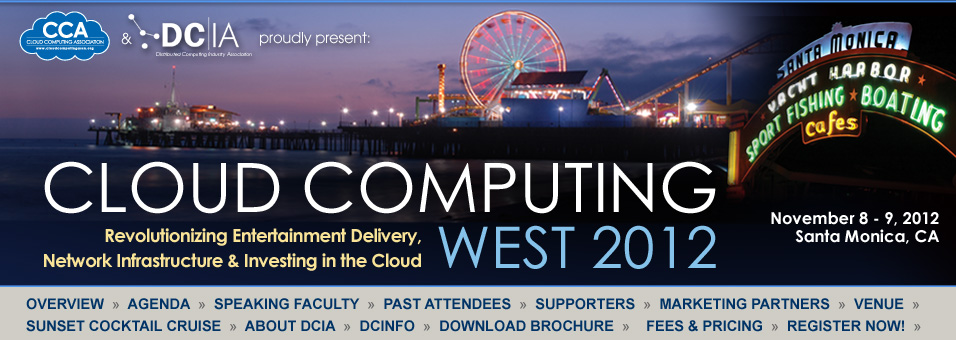 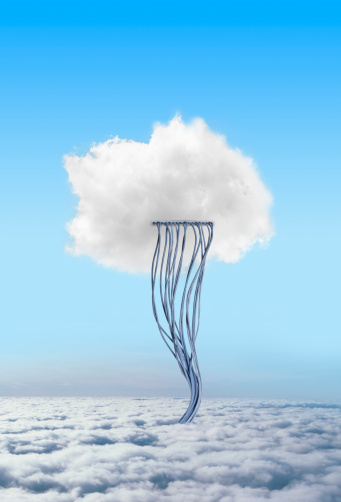 Media Testing in the Cloud
Presented by:
John Schiela
President
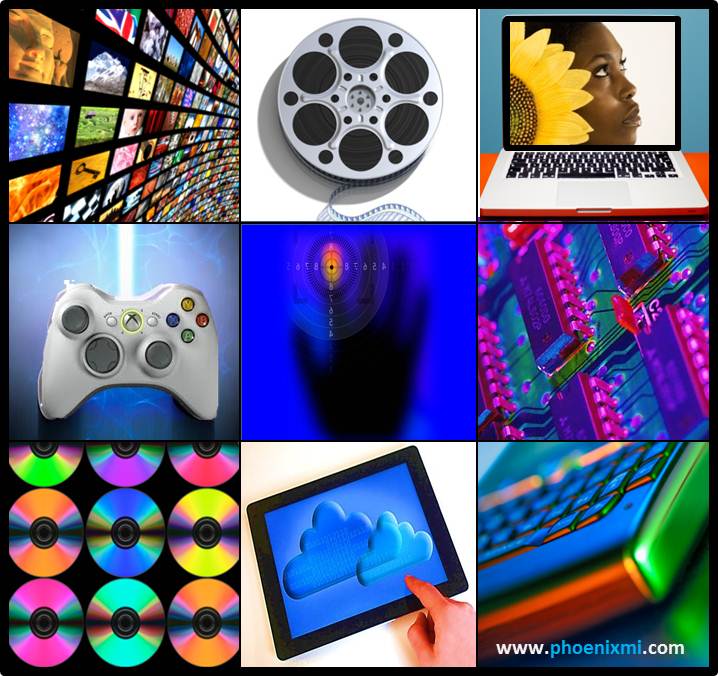 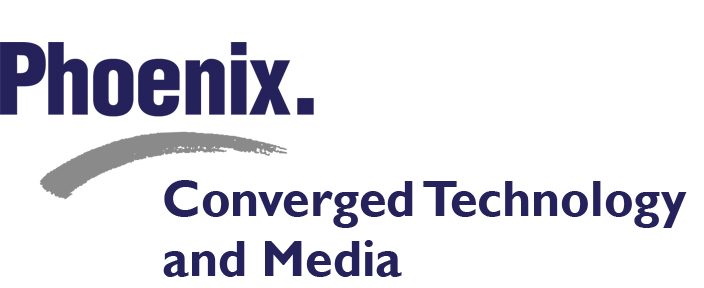 www.PhoenixMI.com
November 8 – 9, 2012
Copyright © 2012 Phoenix Marketing International 
All Rights Reserved
50% of Individuals Report being Very Familiar with Cloud Computing
Familiar with Cloud Computing
Cloud Computing Uses
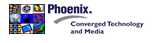 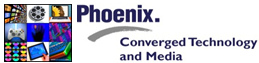 www.PhoenixMI.com
Why Test in the Cloud?   90% of Respondents Stream
Mobile Phone
2011
2012
2011
2012
Watching TV Shows
14%
21%
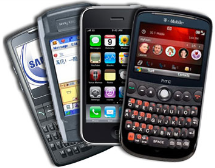 +7%
83%
92%
Mobile Phones
+9%
Watching Movies
16%
21%
+6%
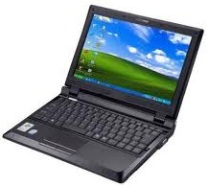 Watching Short Videos
Laptop Computers
39%
43%
76%
81%
+4%
+5%
2011
2012
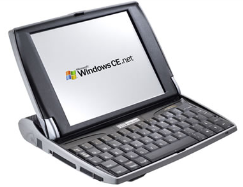 Netbook Computers
7%
16%
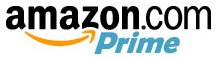 18%
21%
+9%
+3%
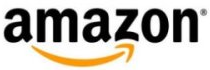 18%
31%
+13%
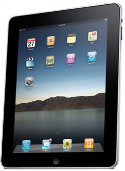 Tablet Computers
15%
36%
+21%
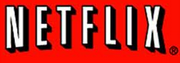 46%
47%
+1%
22%
27%
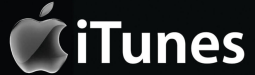 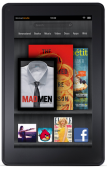 +5%
18%
33%
E-Readers
+15%
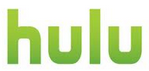 -25%
52%
27%
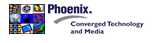 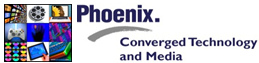 www.PhoenixMI.com
Traditional Media Testing
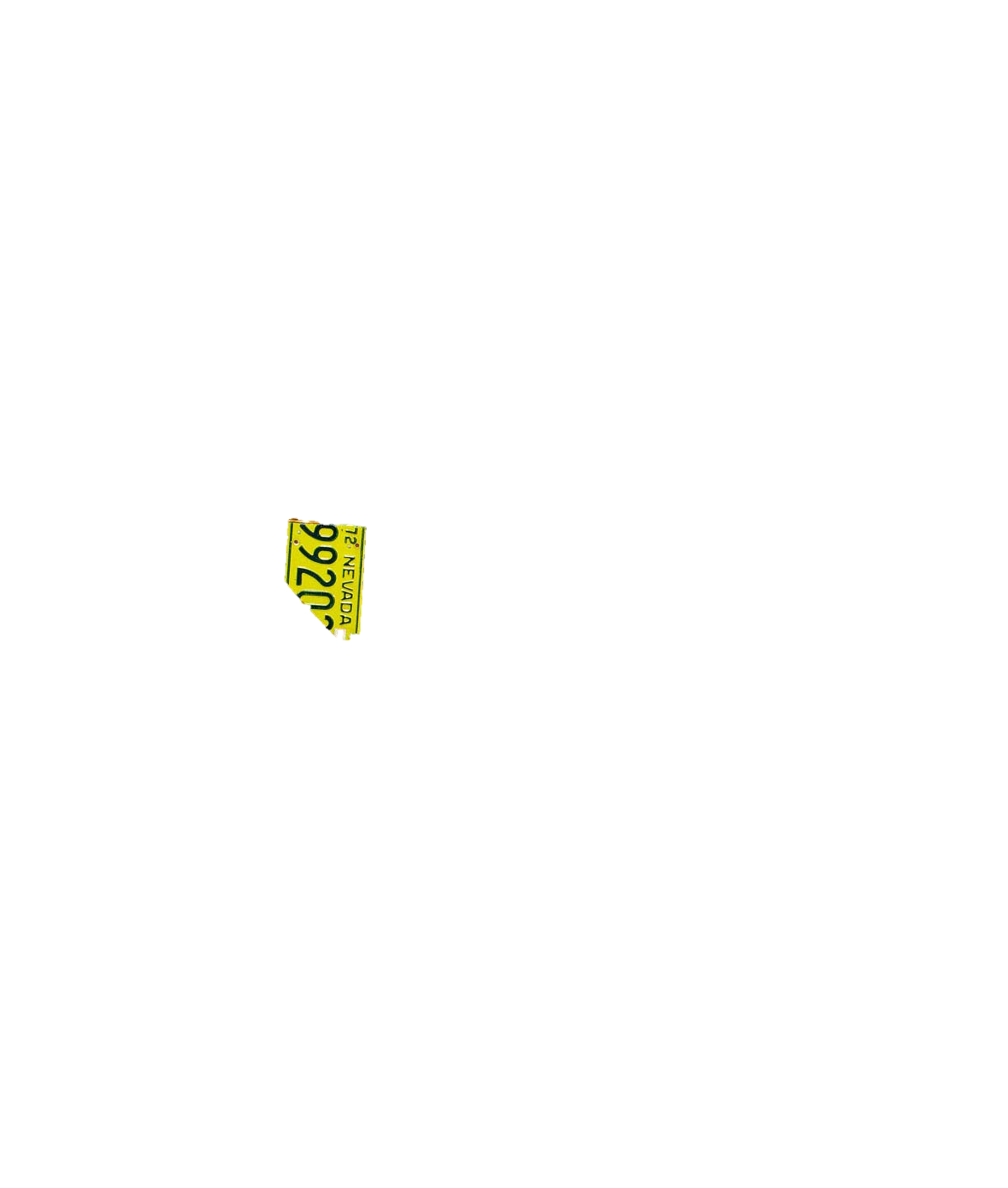 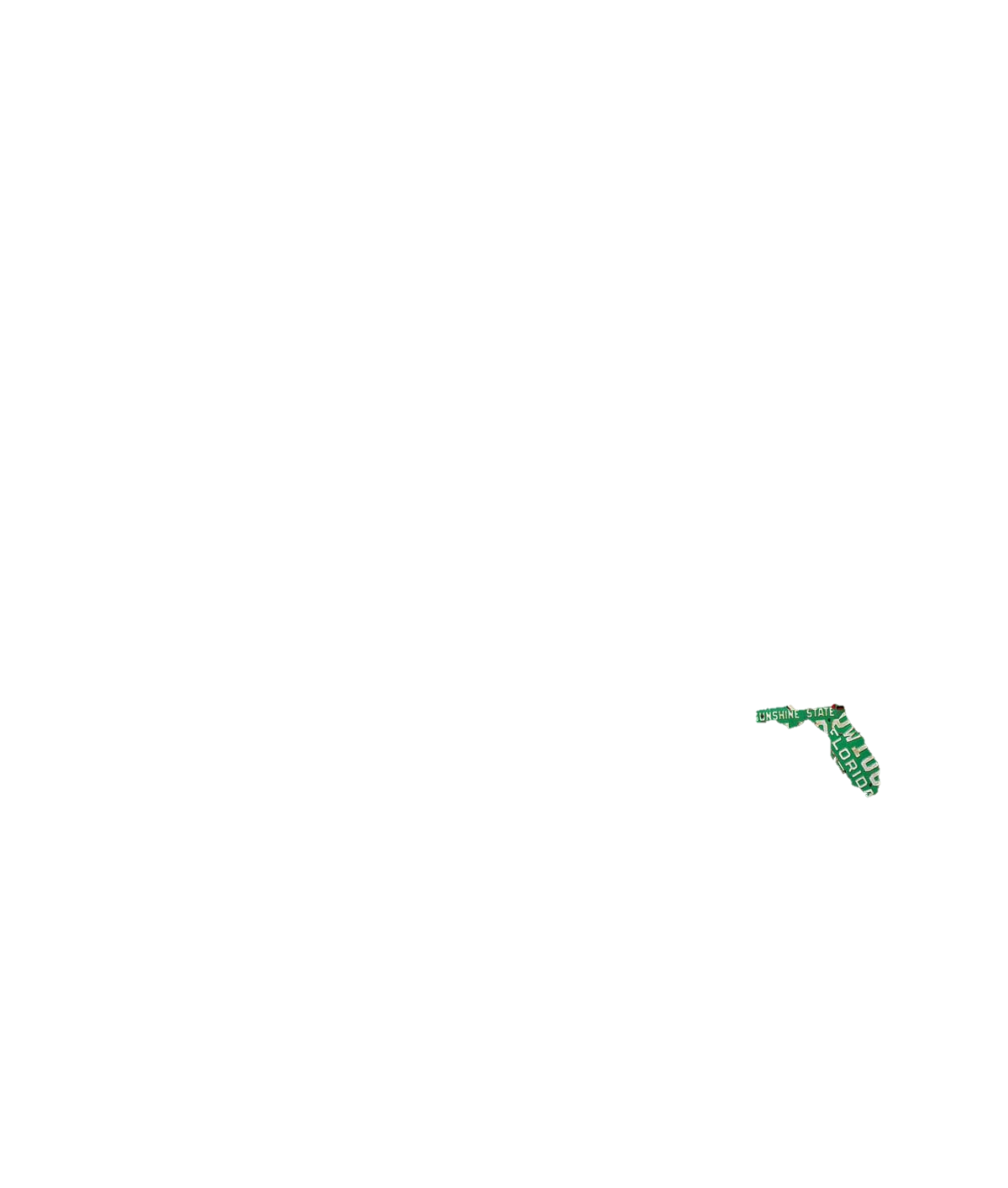 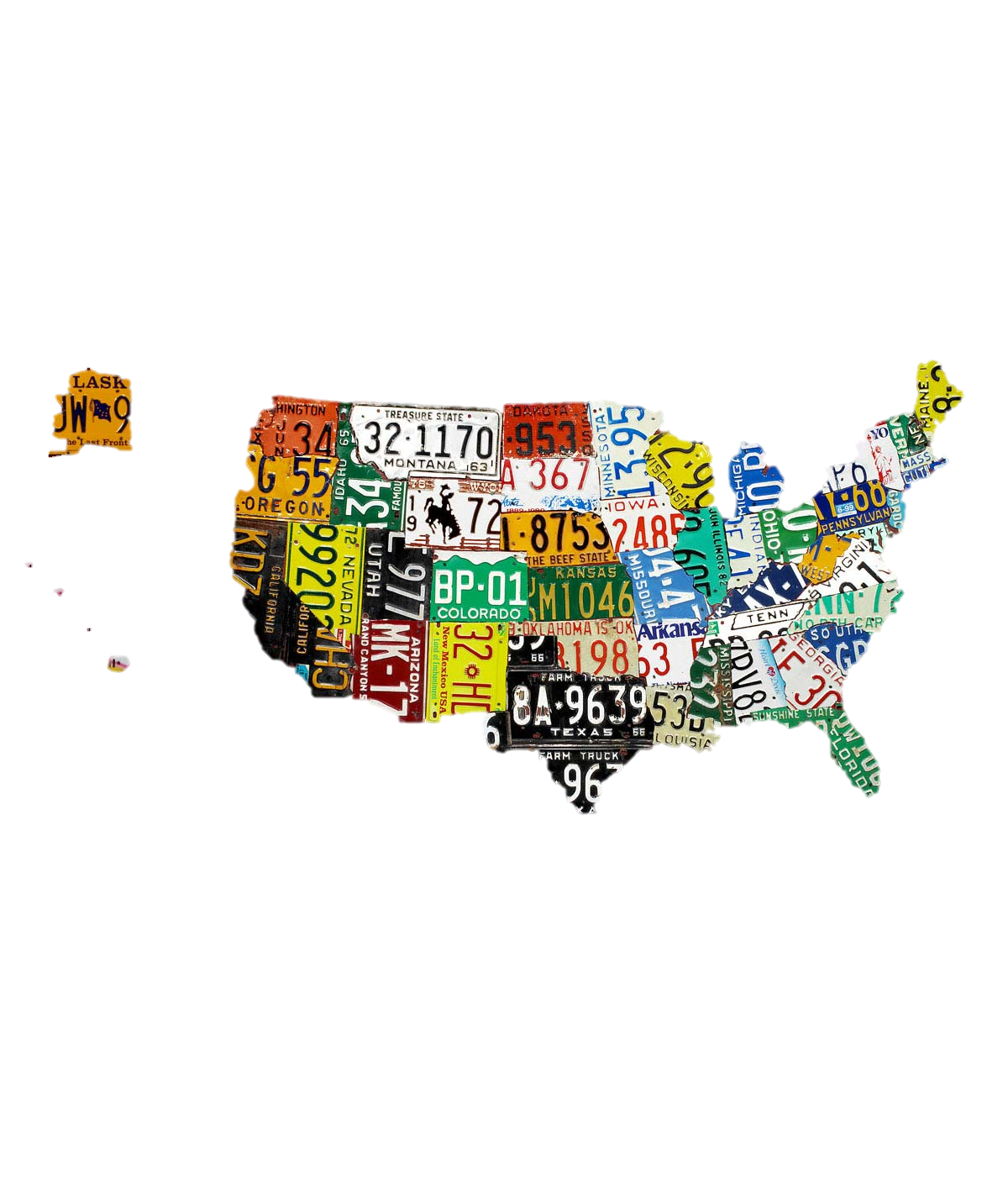 
Las Vegas

Orlando
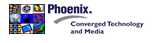 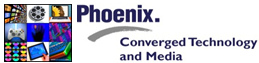 www.PhoenixMI.com
Traditional Media Testing
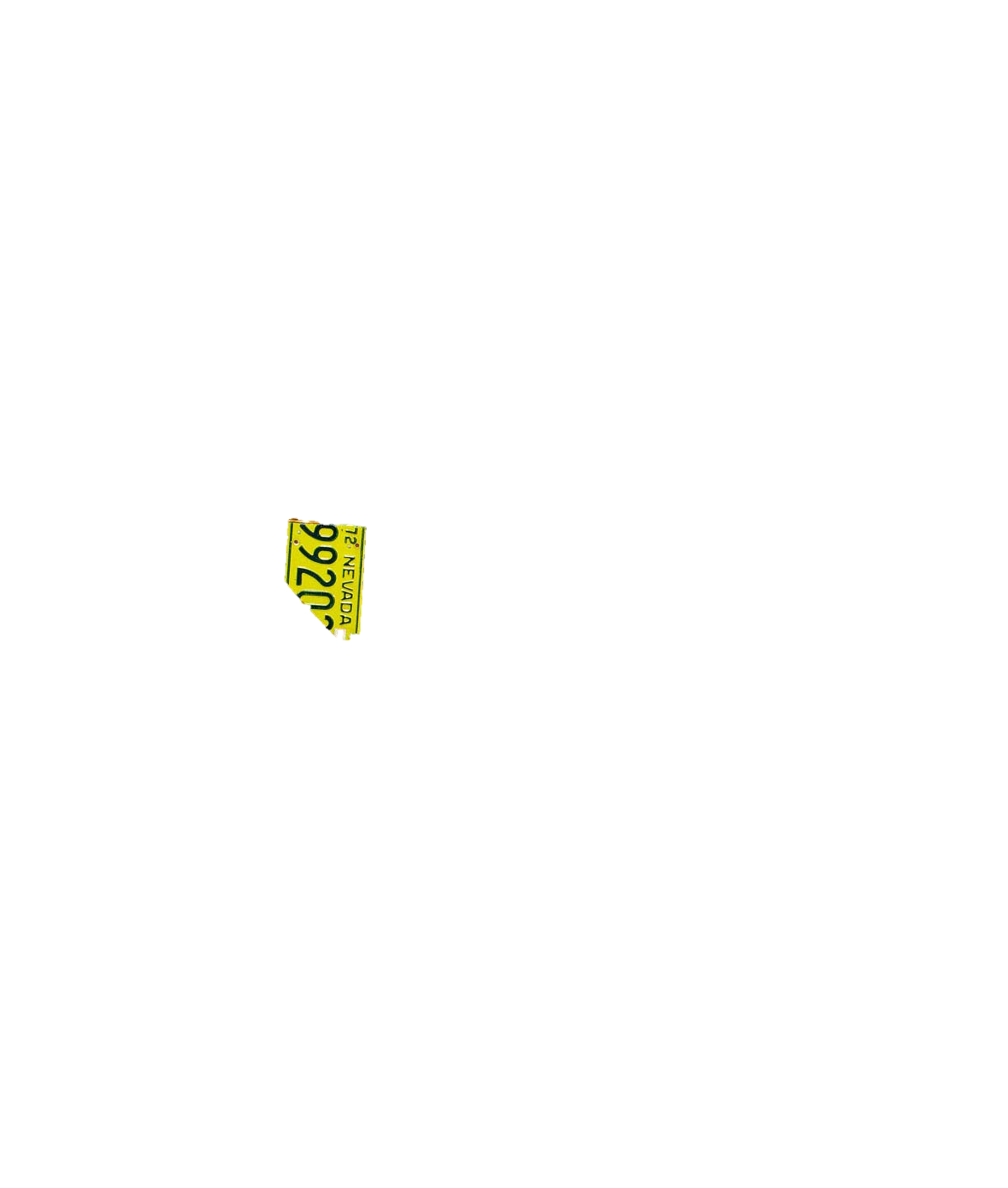 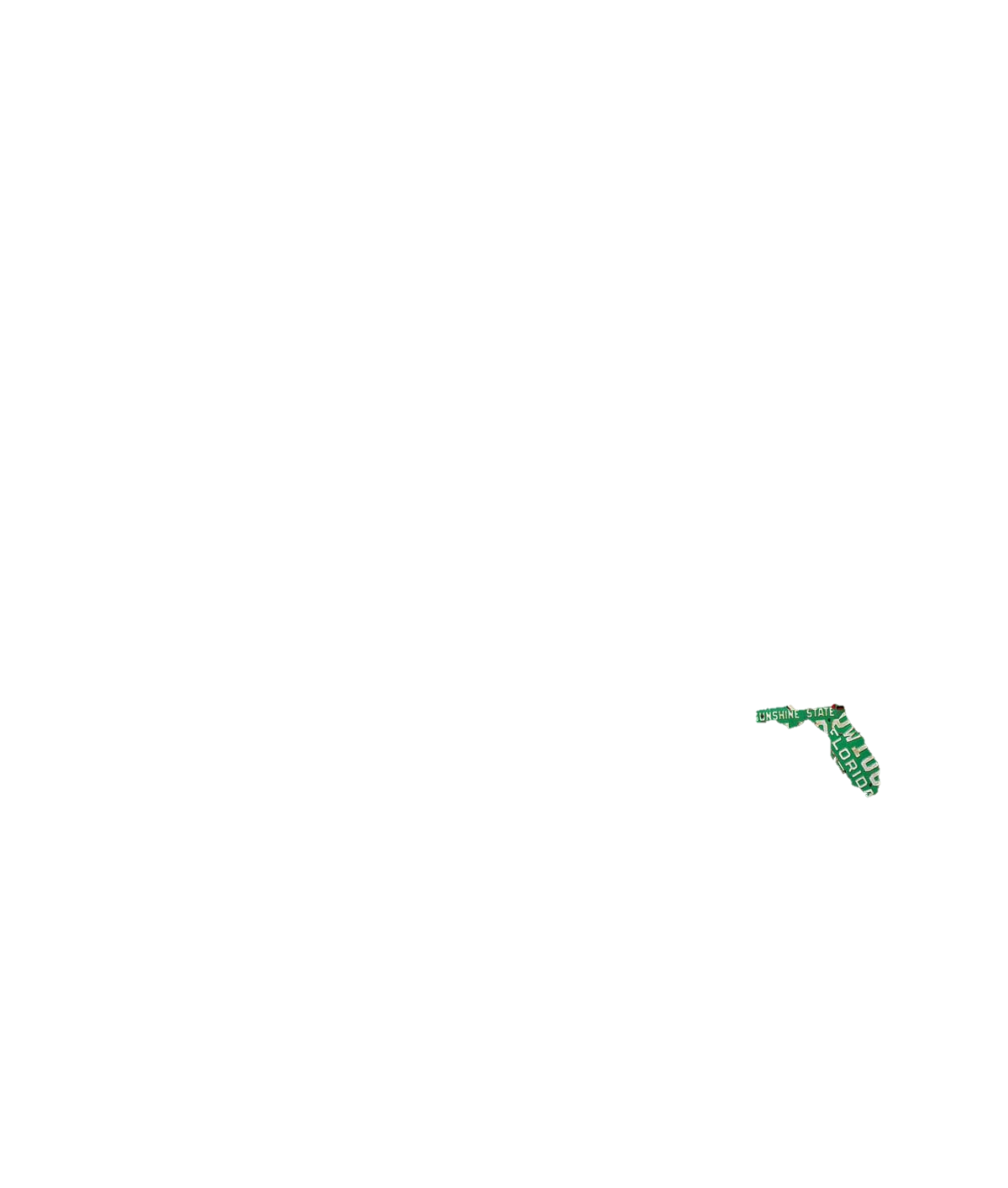 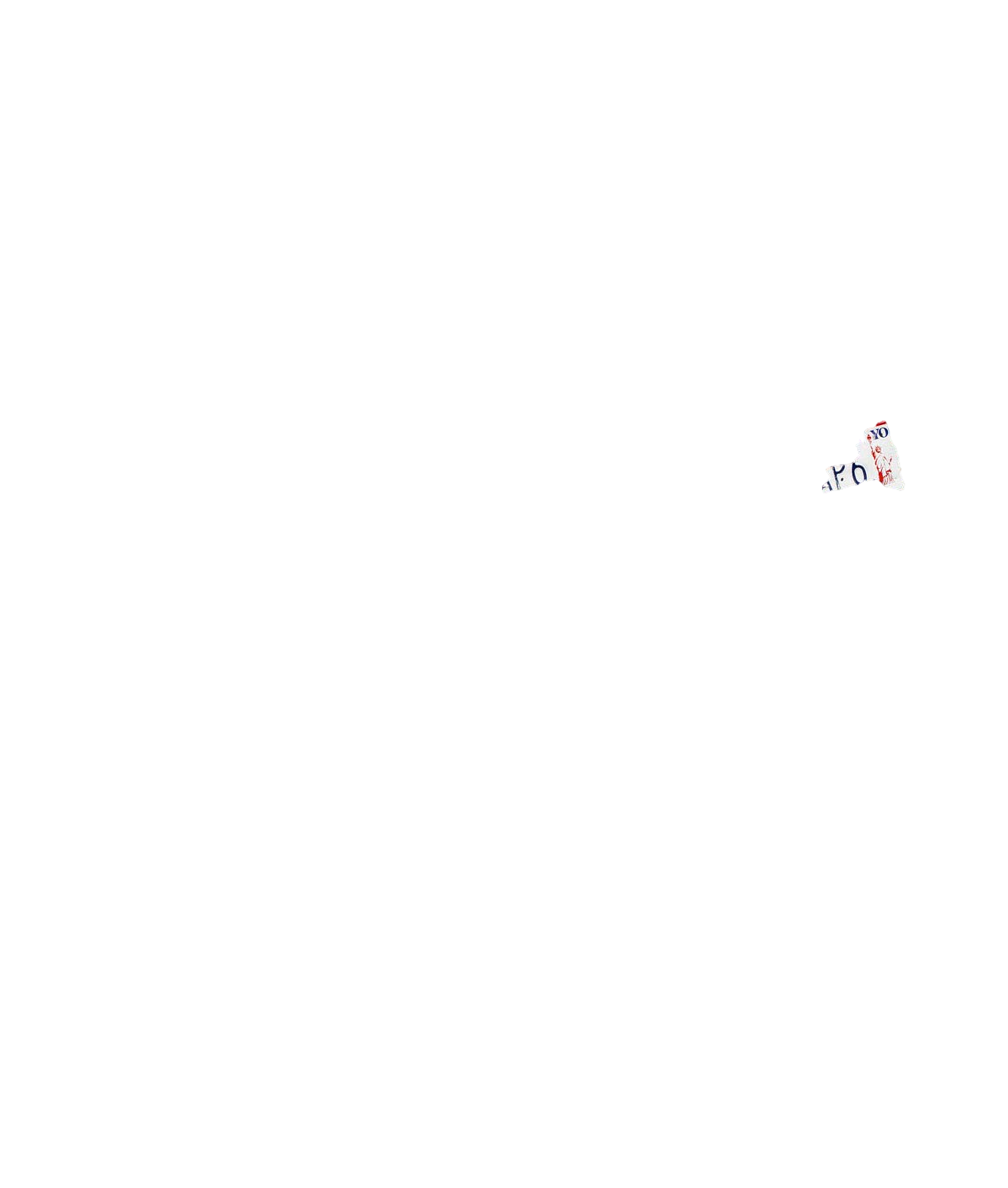 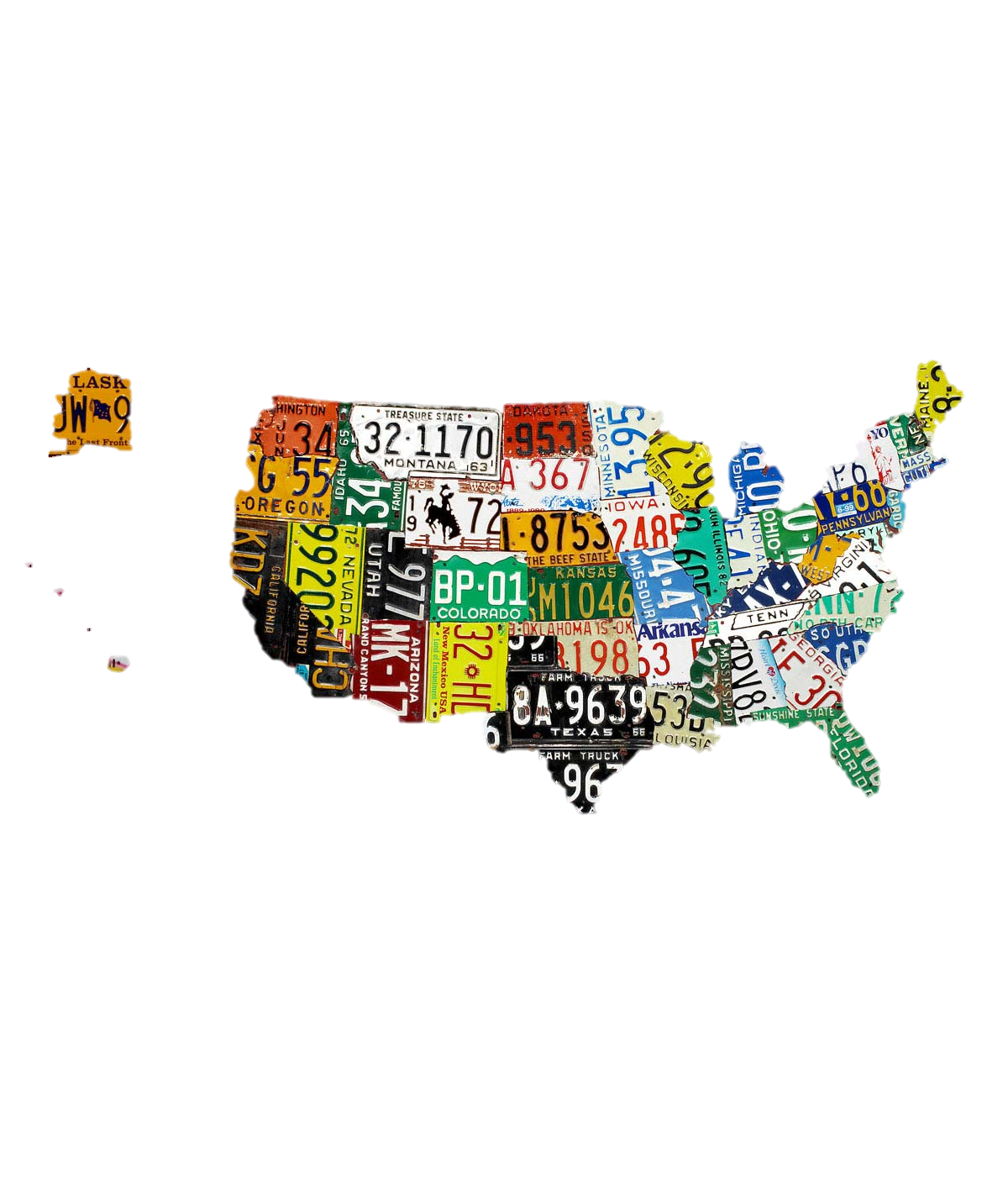 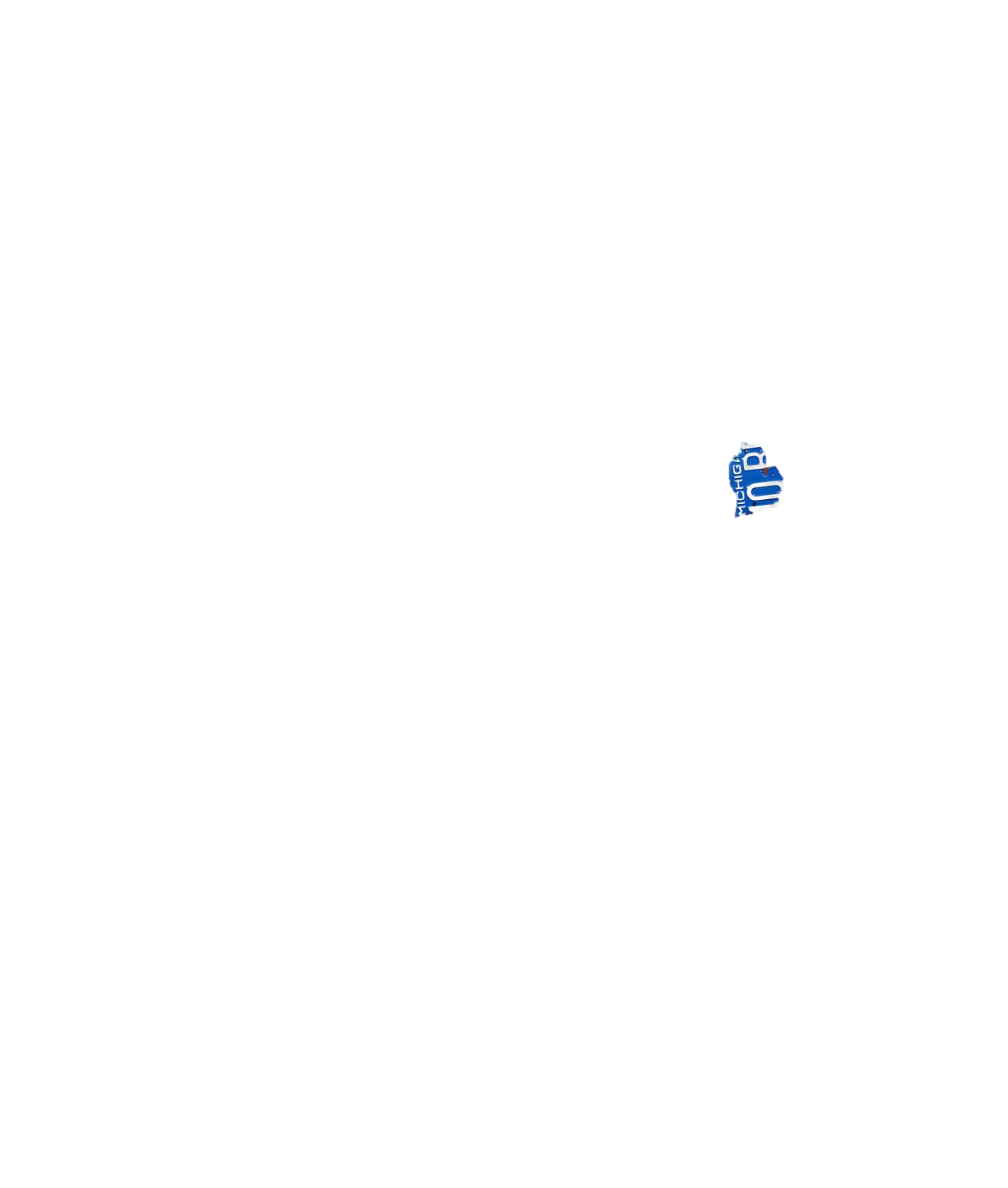 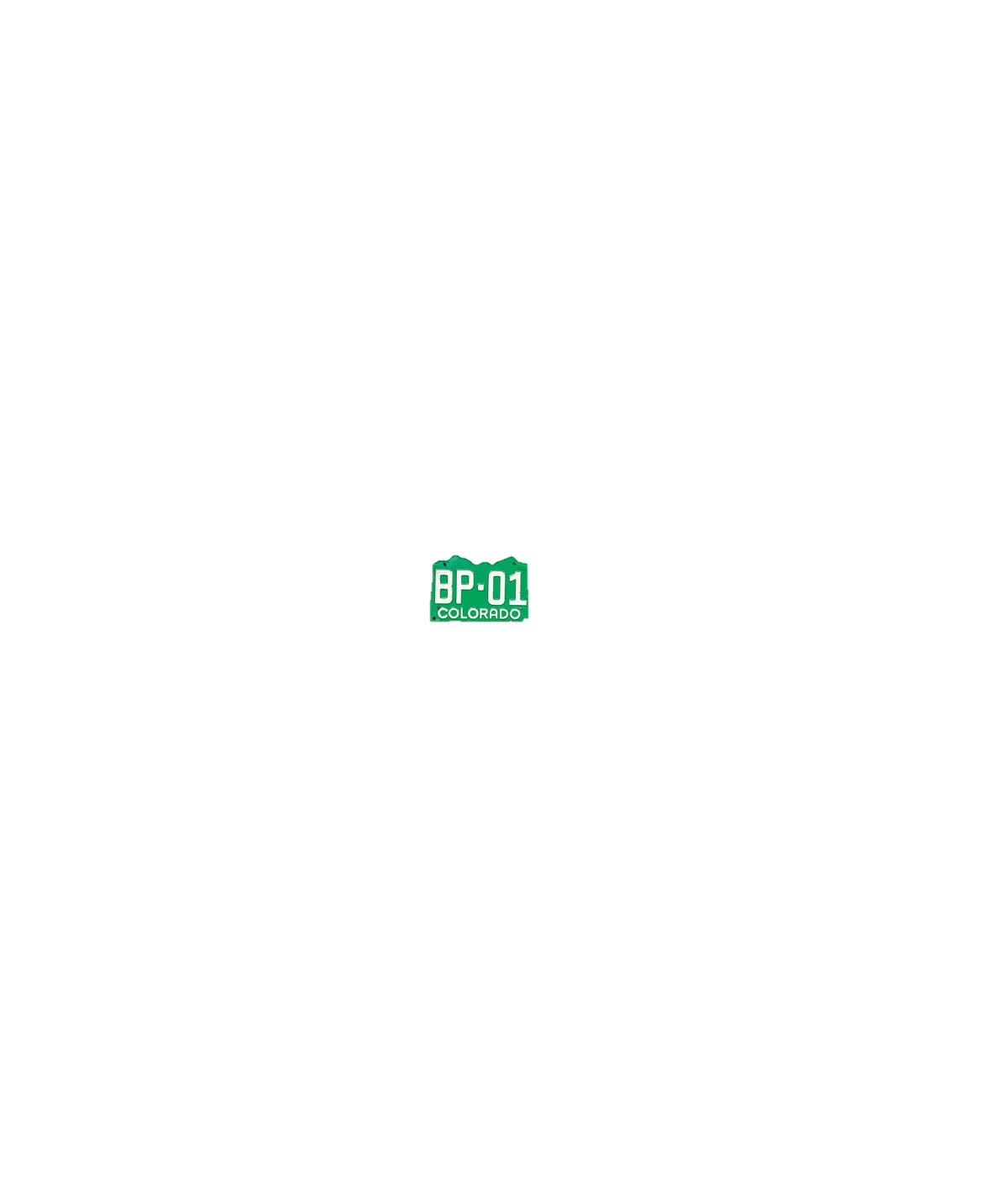 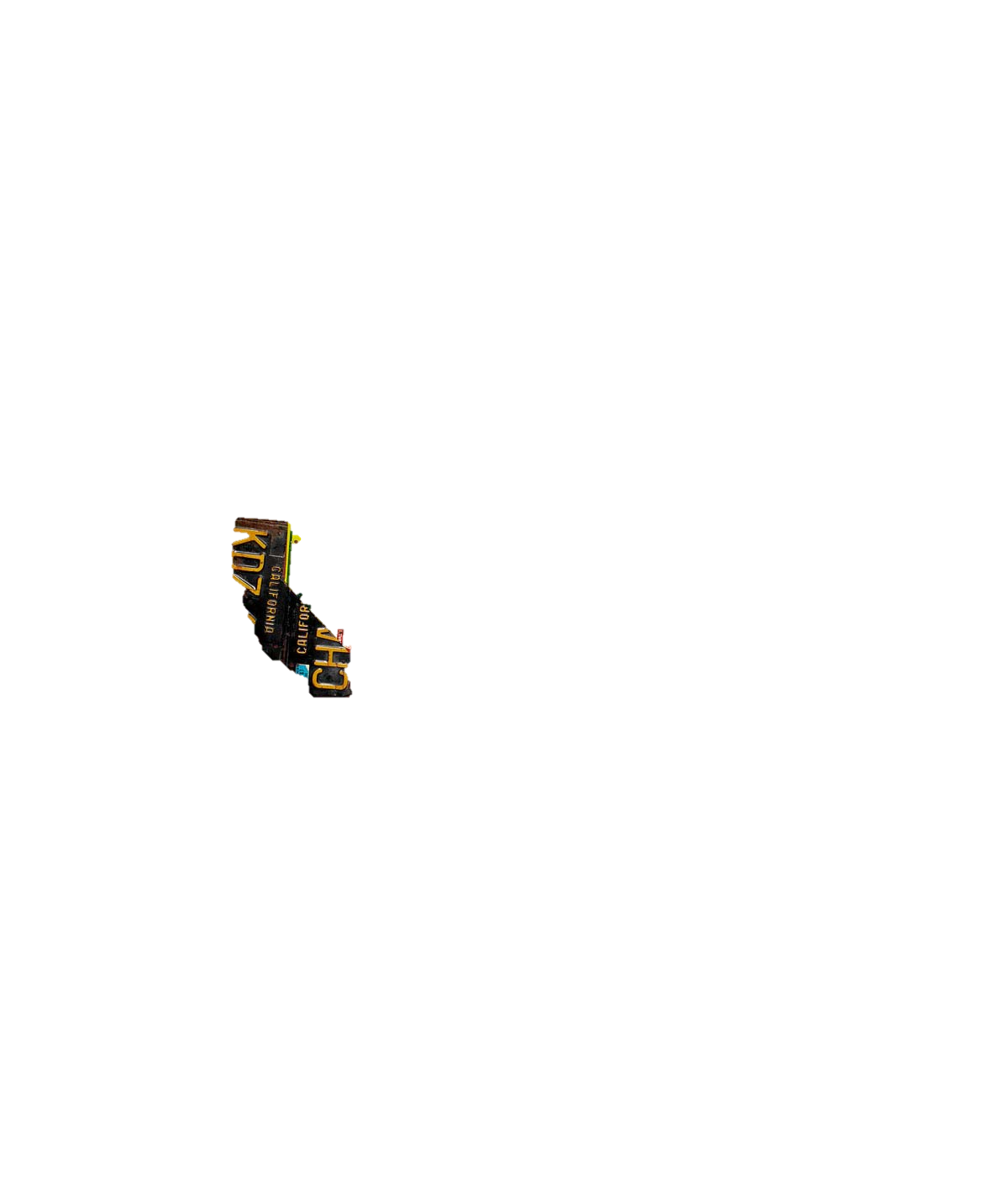 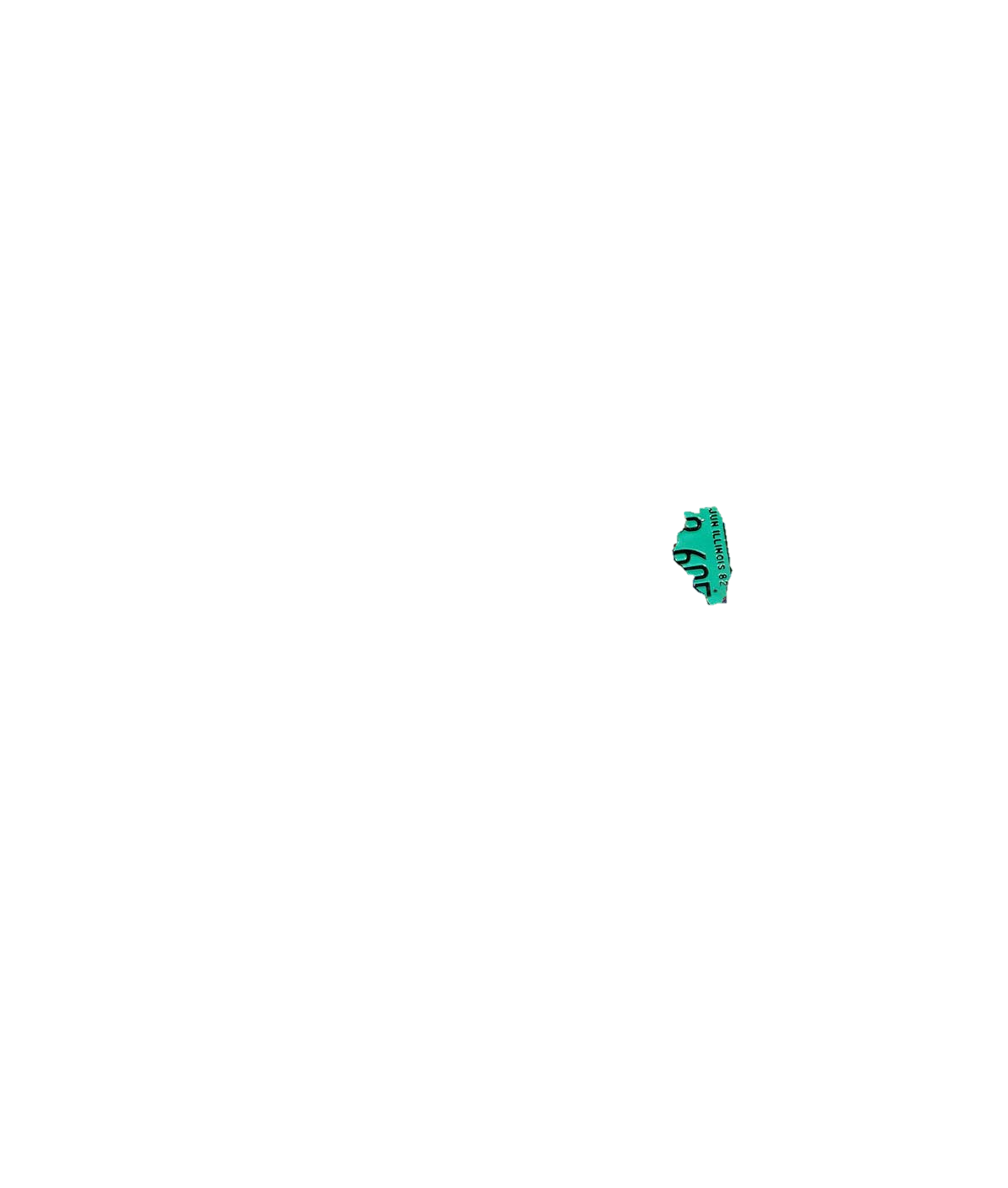 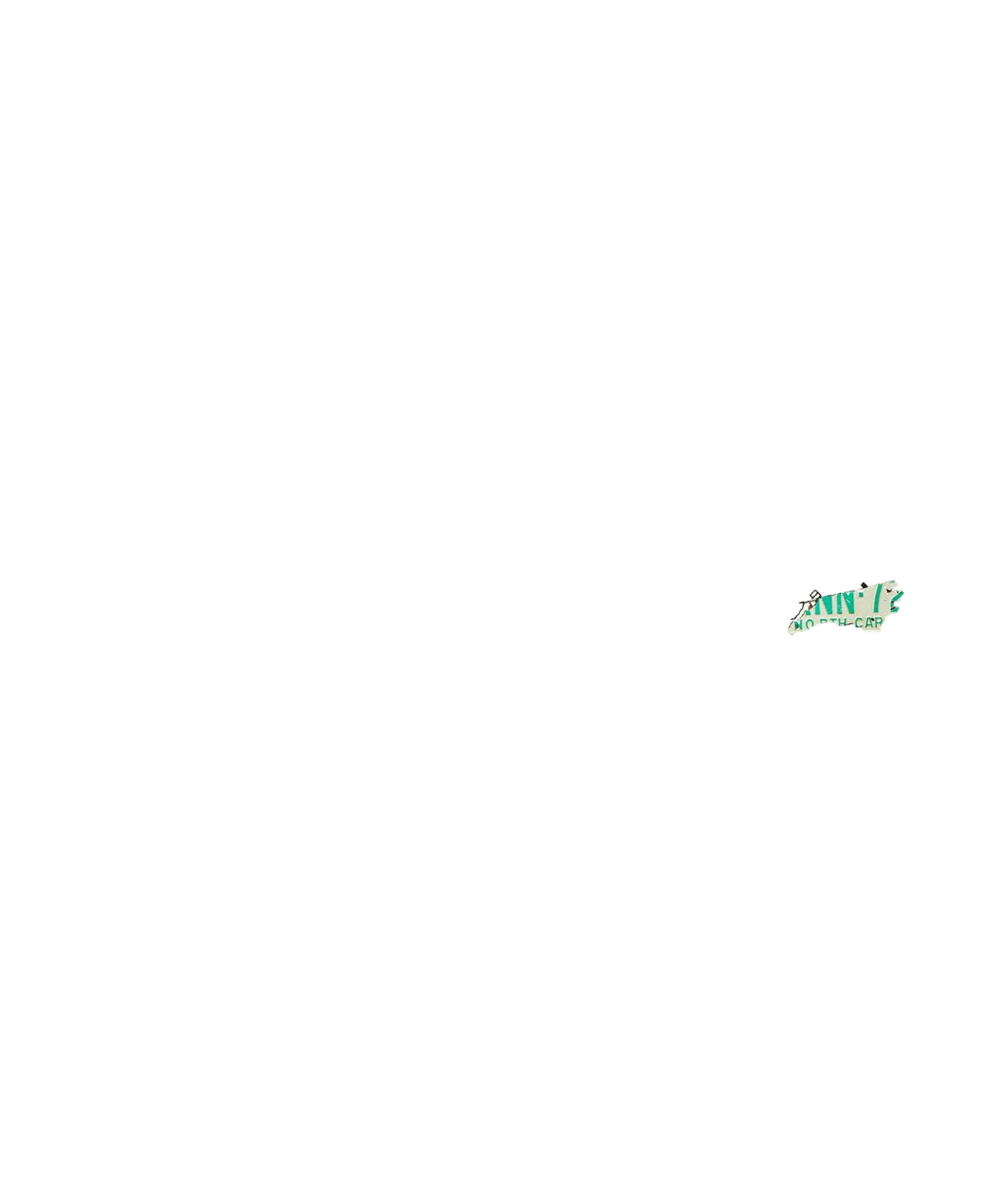 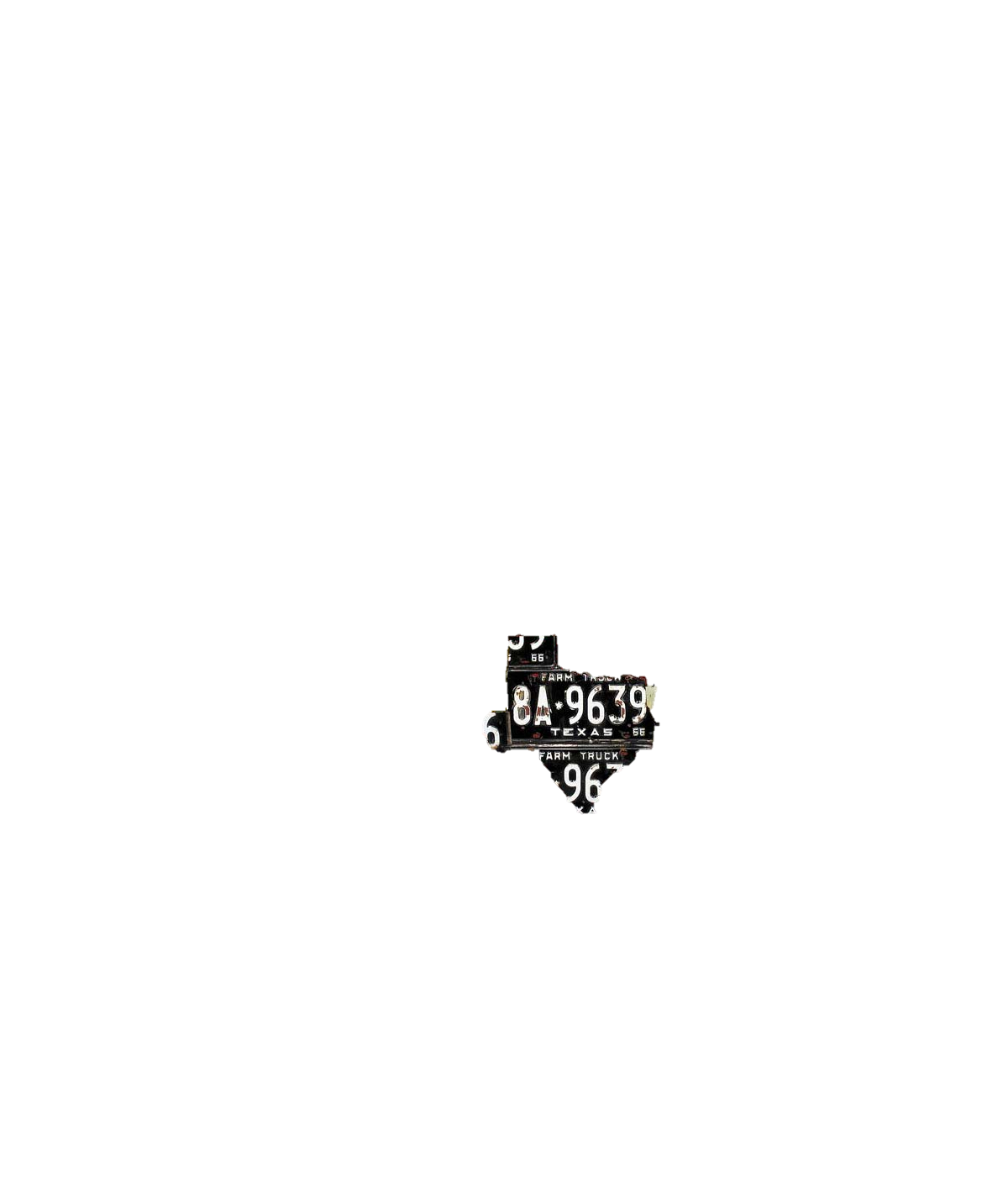 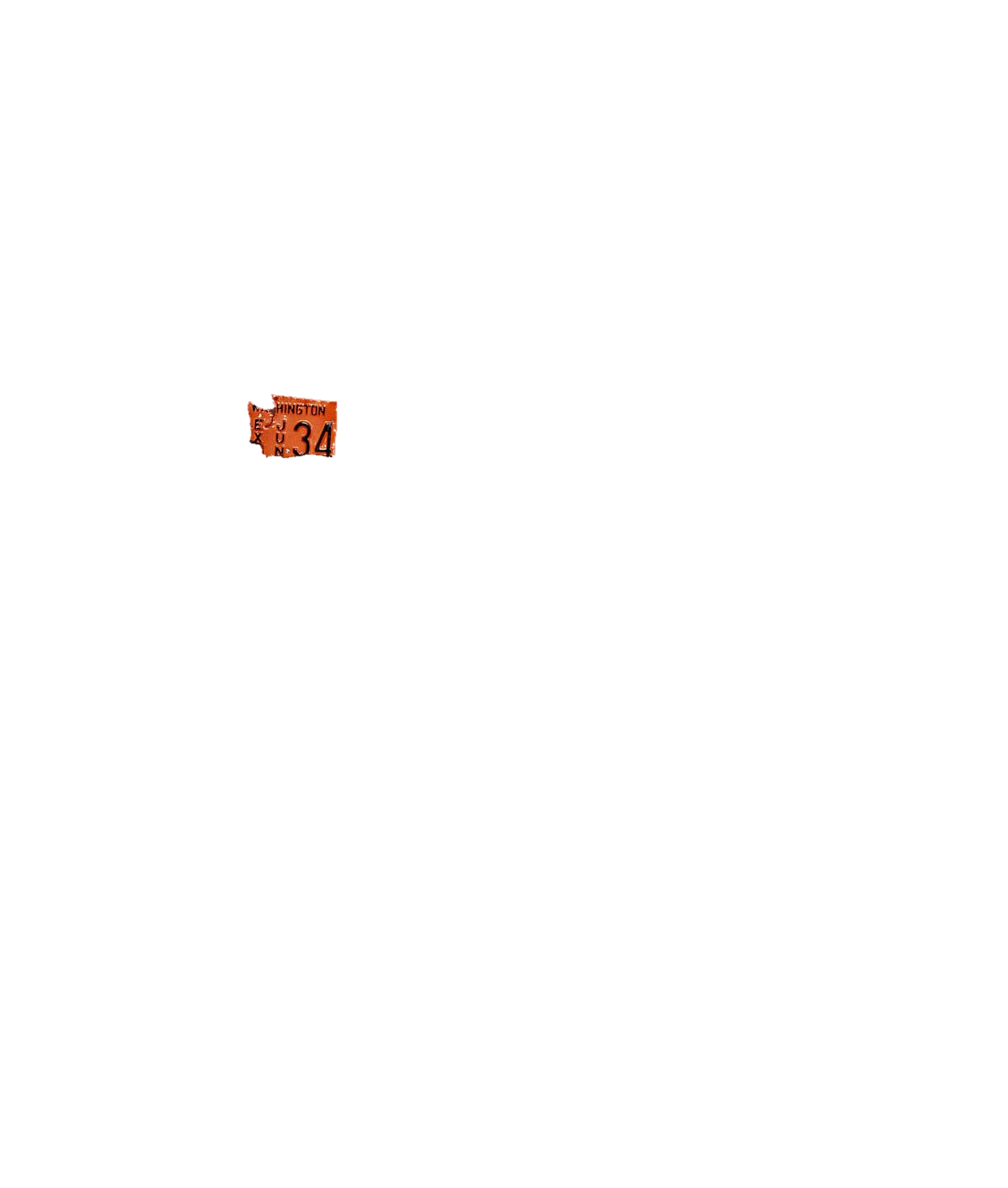 Seattle

Detroit


New York


Chicago


Las Vegas

Raleigh-Durham
Denver
Los Angeles


Orlando
Houston
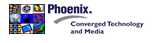 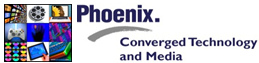 www.PhoenixMI.com

The Cloud Offers Nationwide Coverage
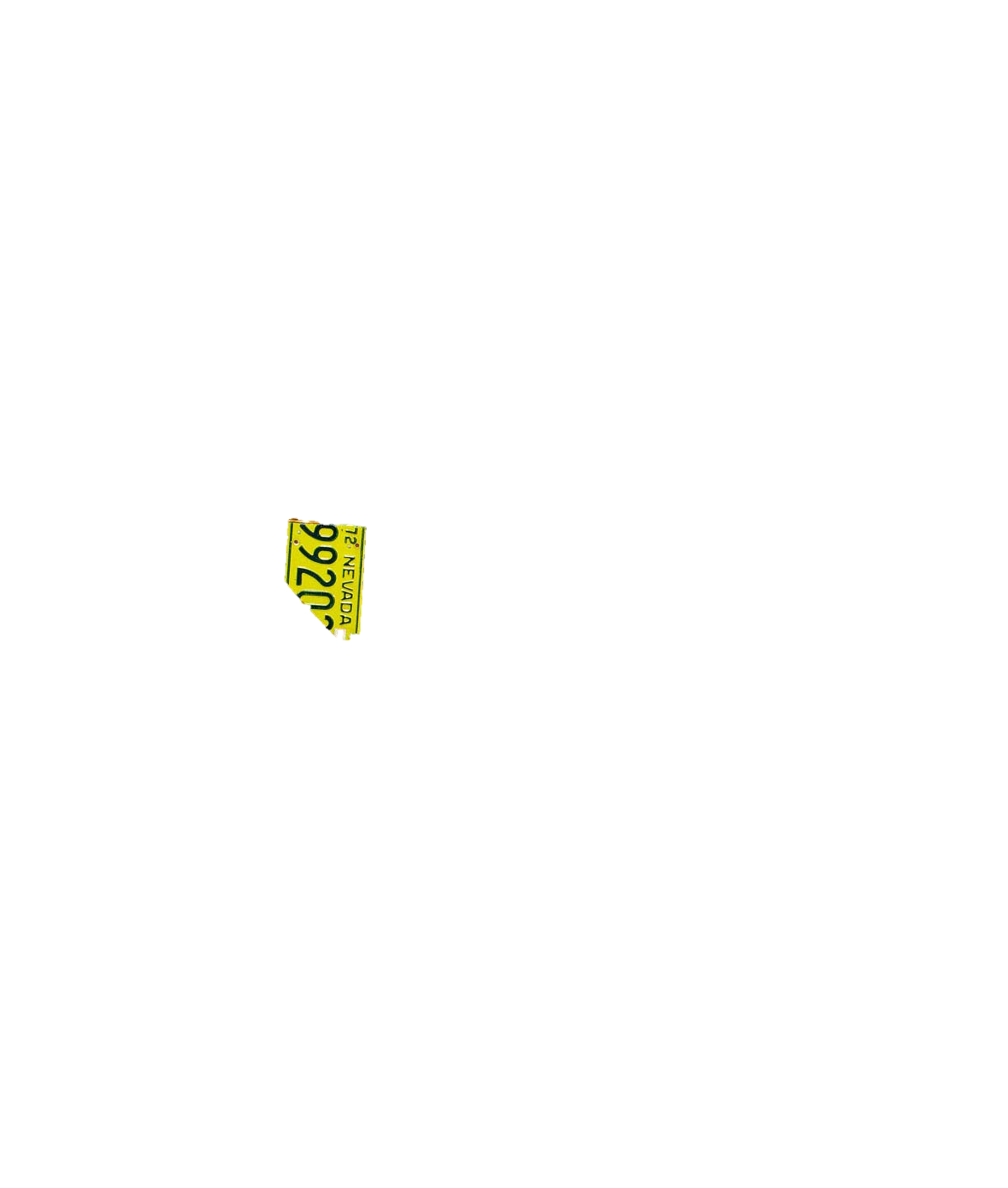 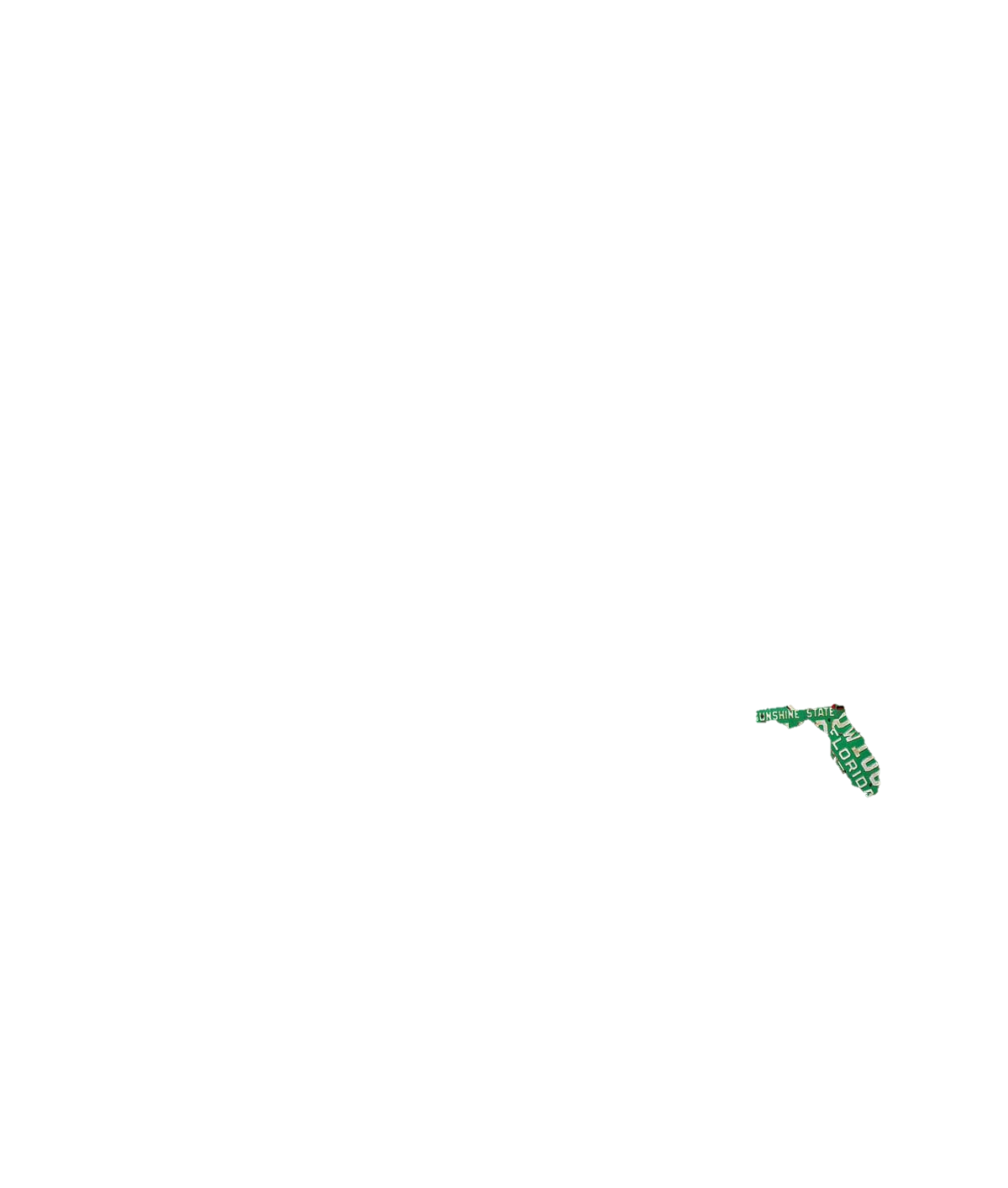 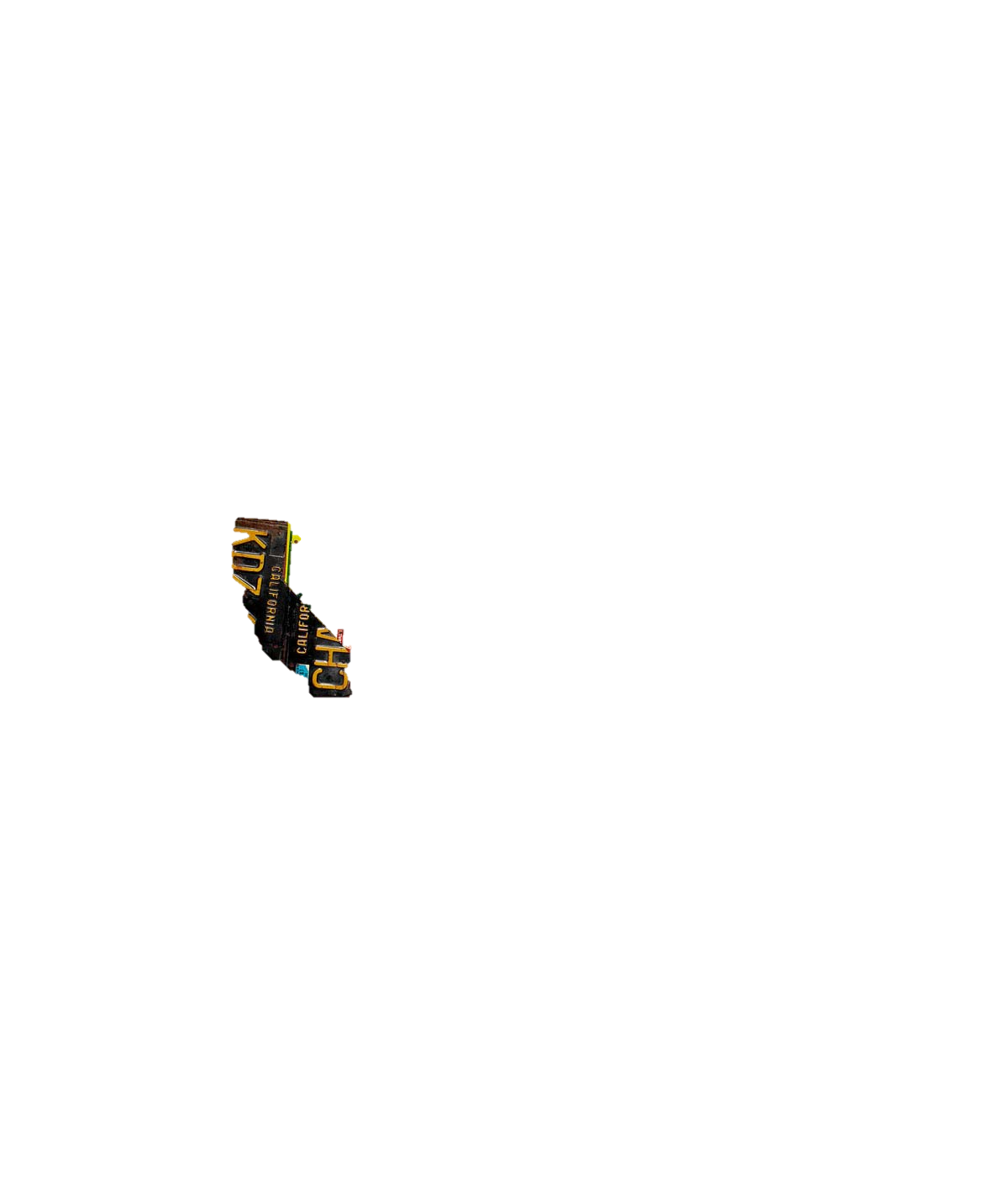 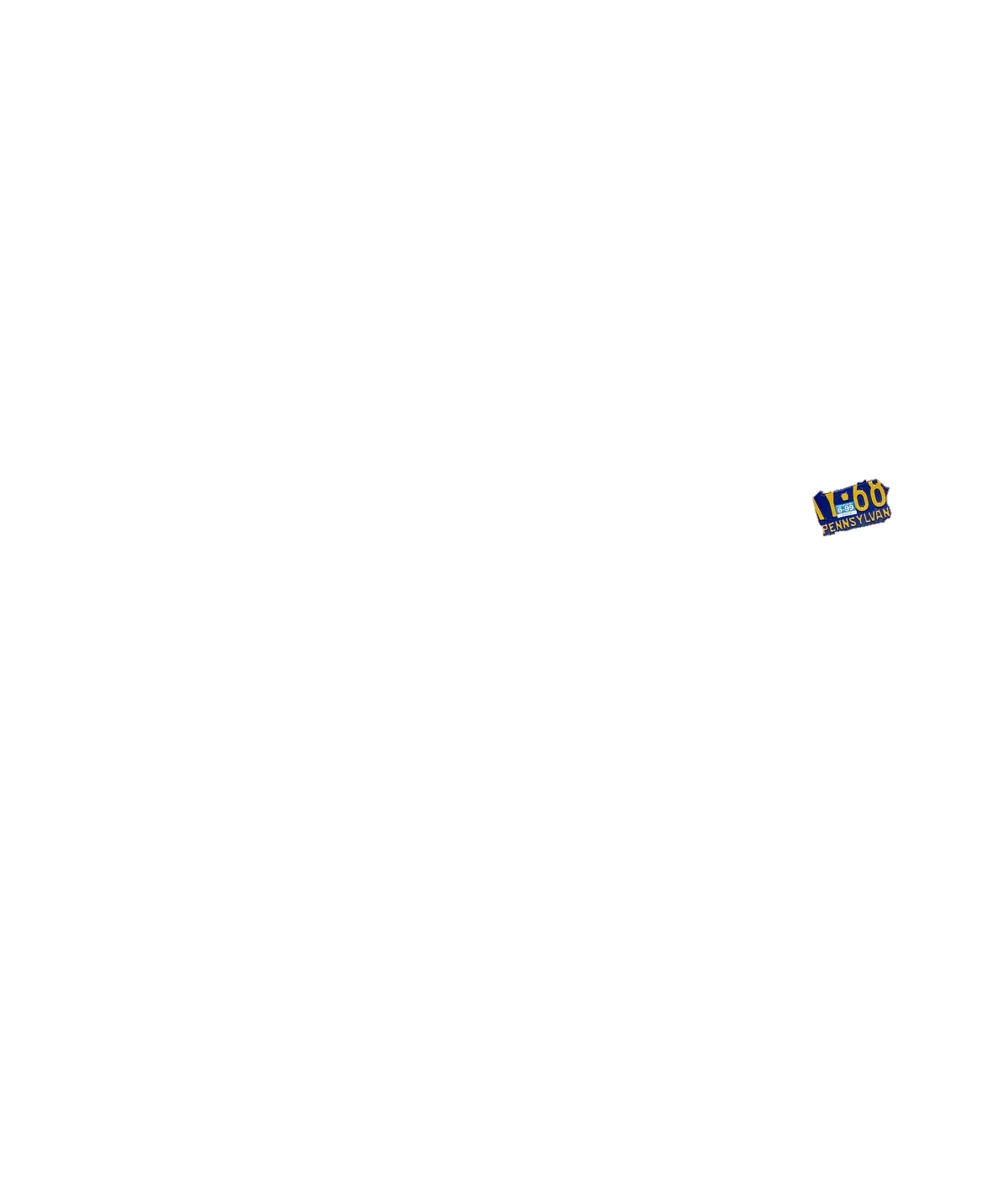 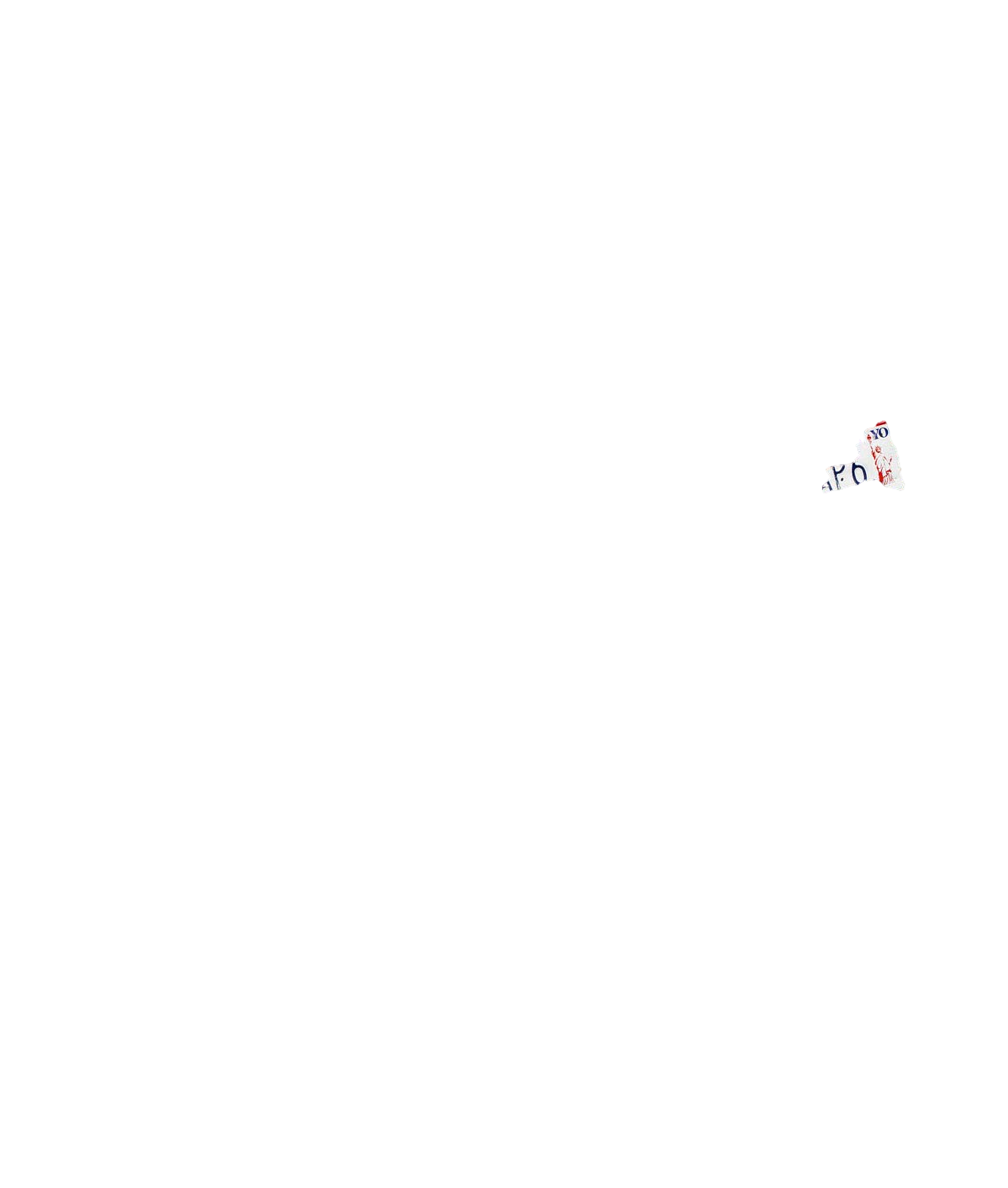 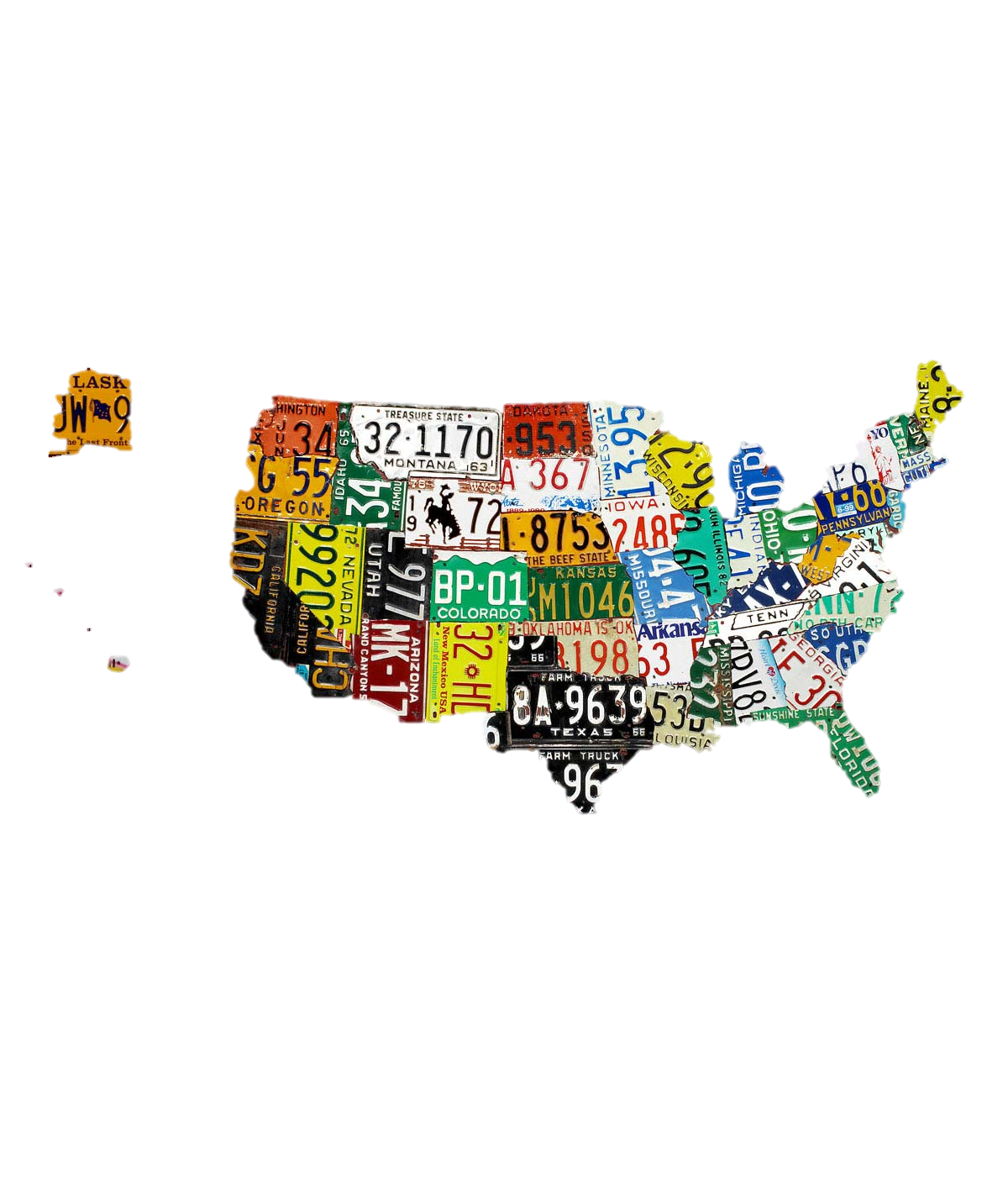 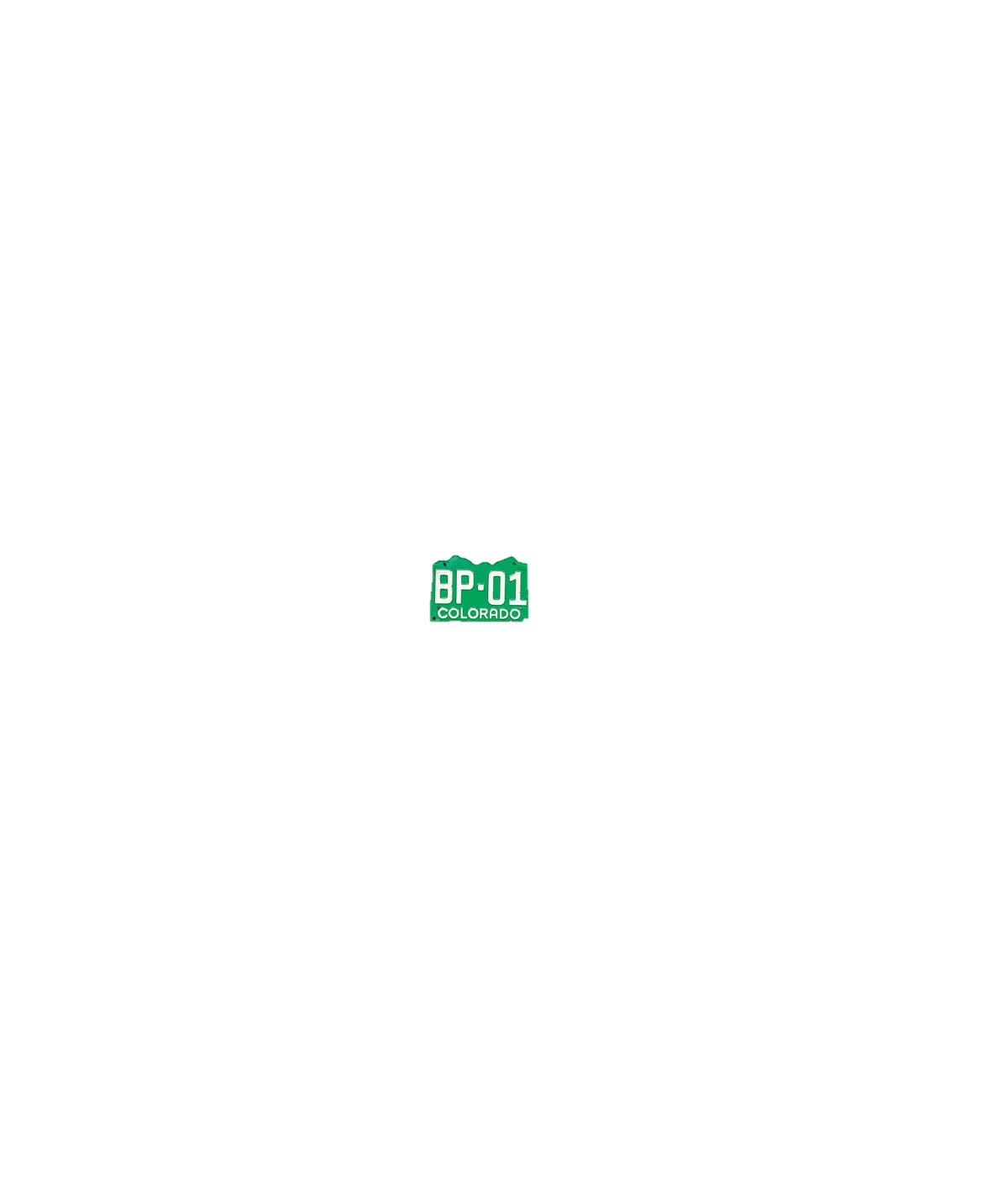 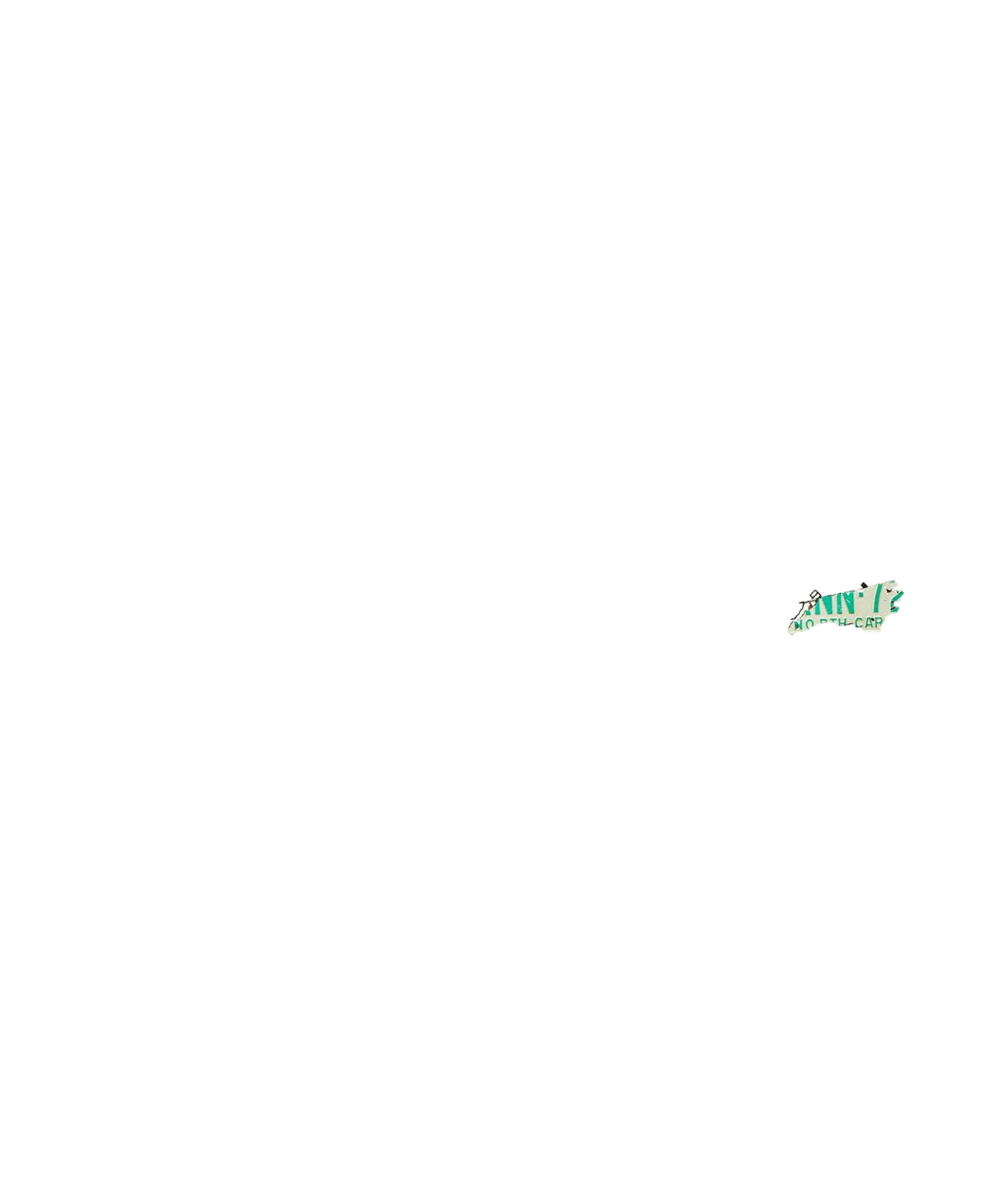 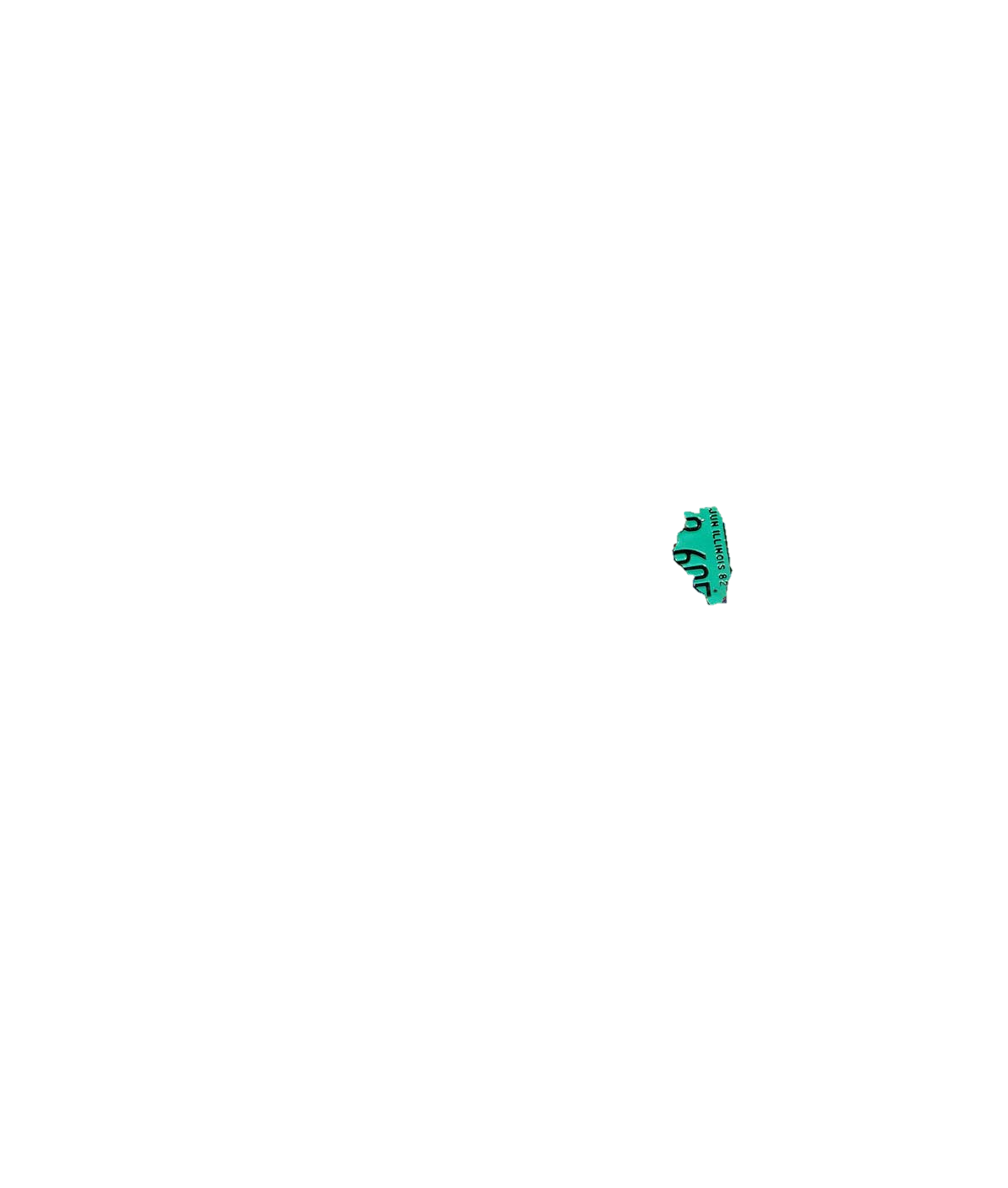 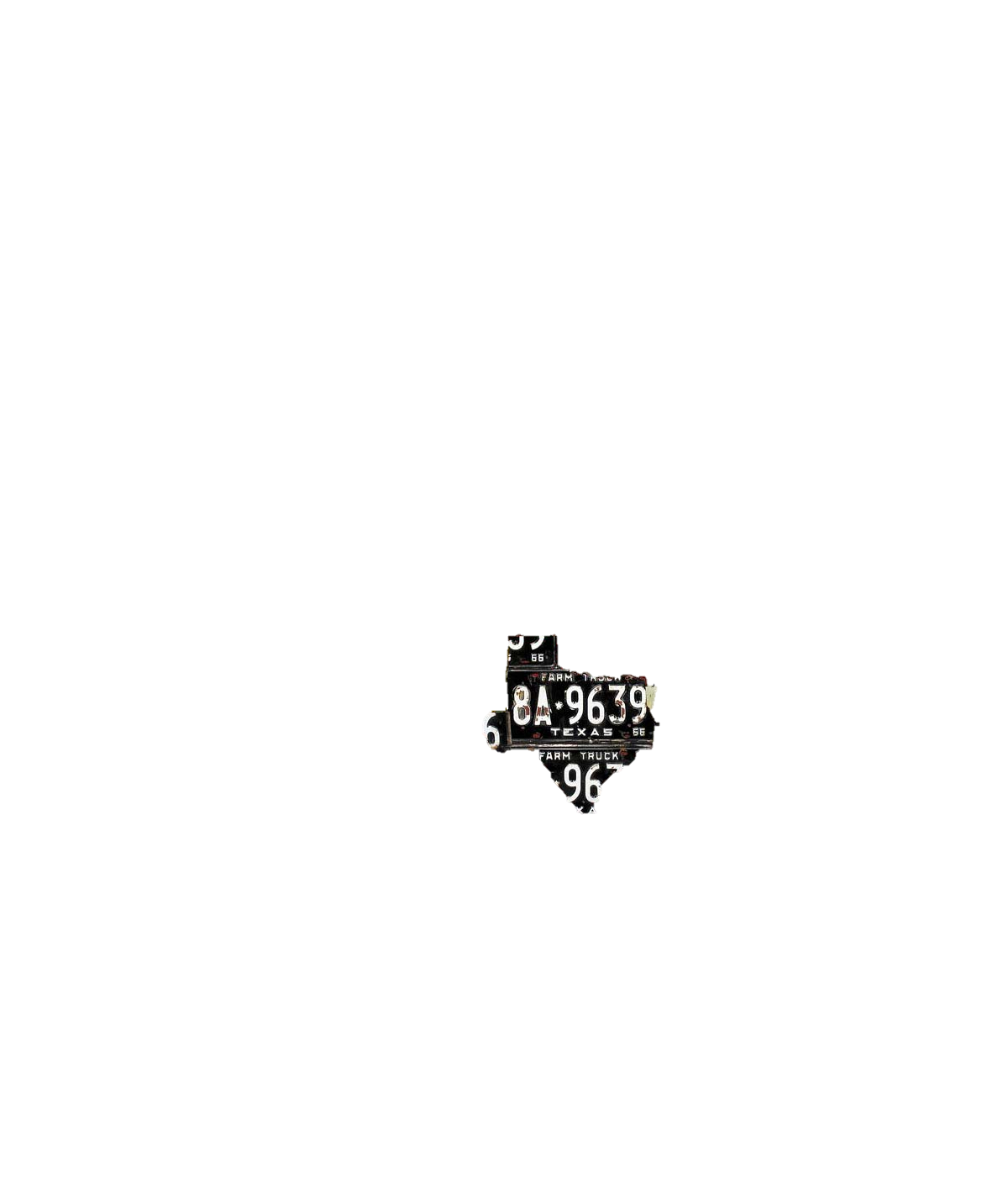 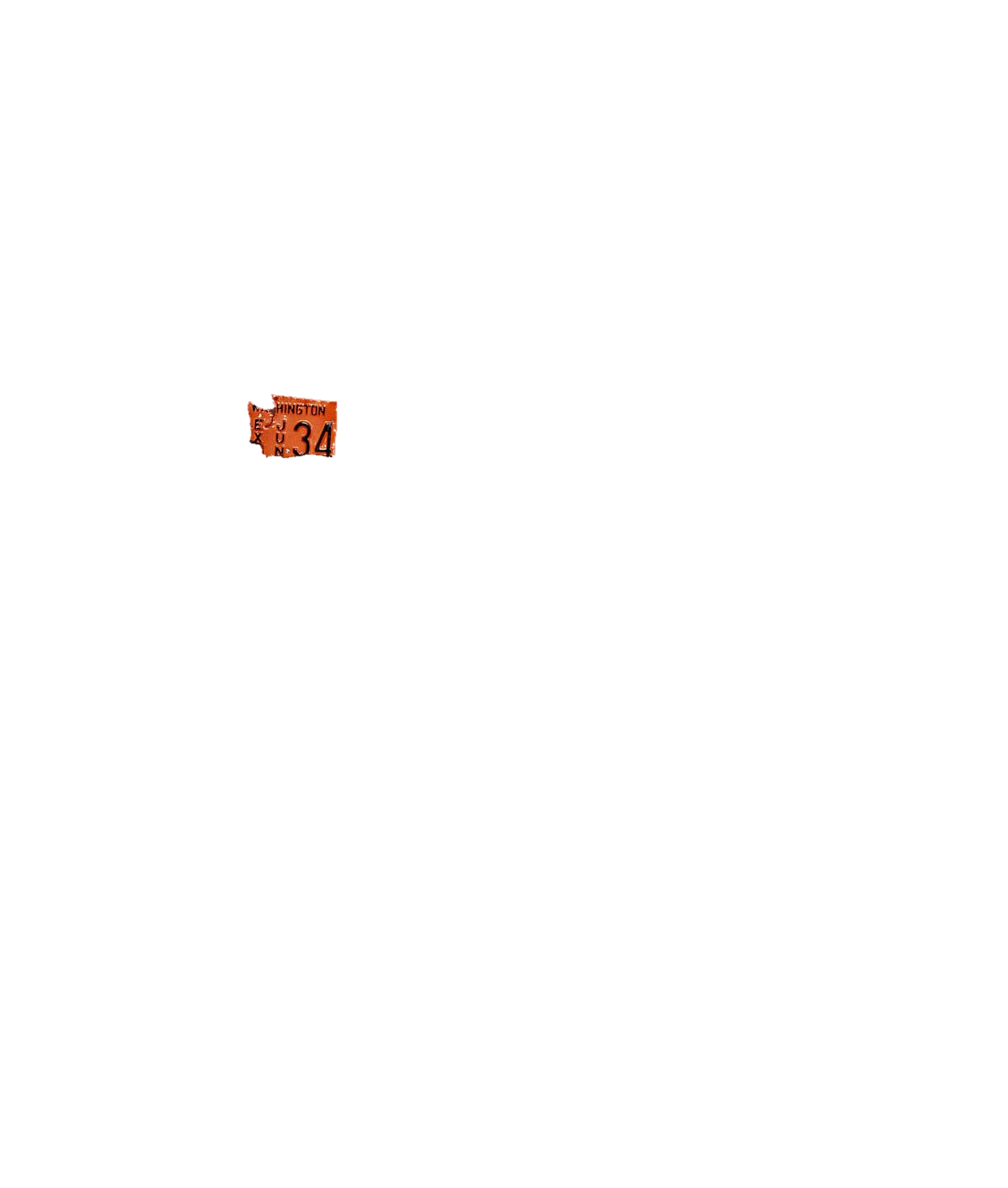 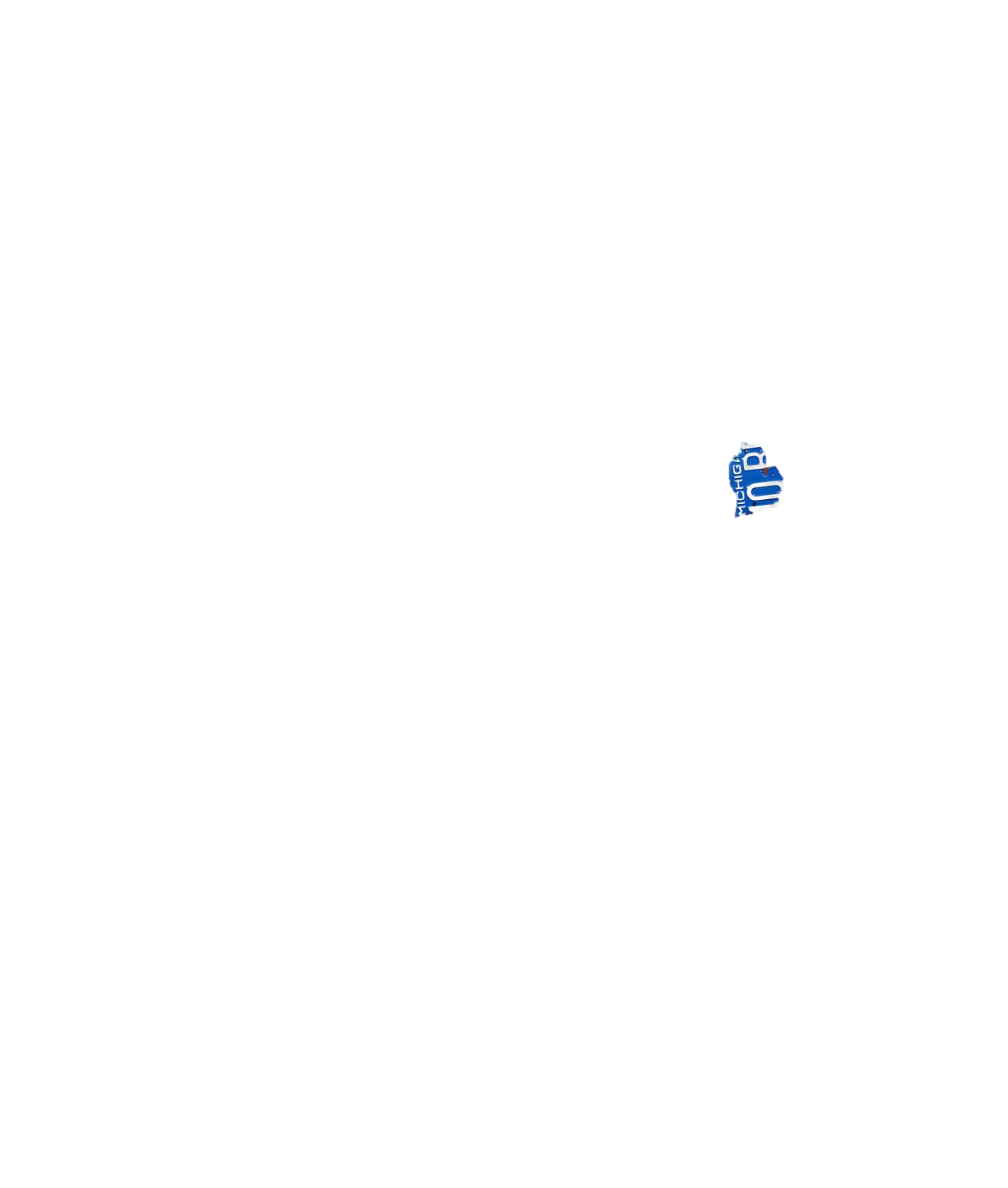 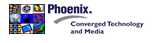 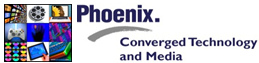 www.PhoenixMI.com
Testing in the Cloud
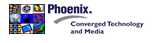 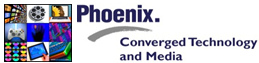 www.PhoenixMI.com
Output in the Cloud
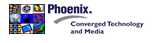 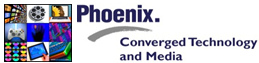 www.PhoenixMI.com
Analysis in  the Cloud
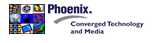 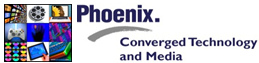 www.PhoenixMI.com
Who is positioned to win in the Cloud?
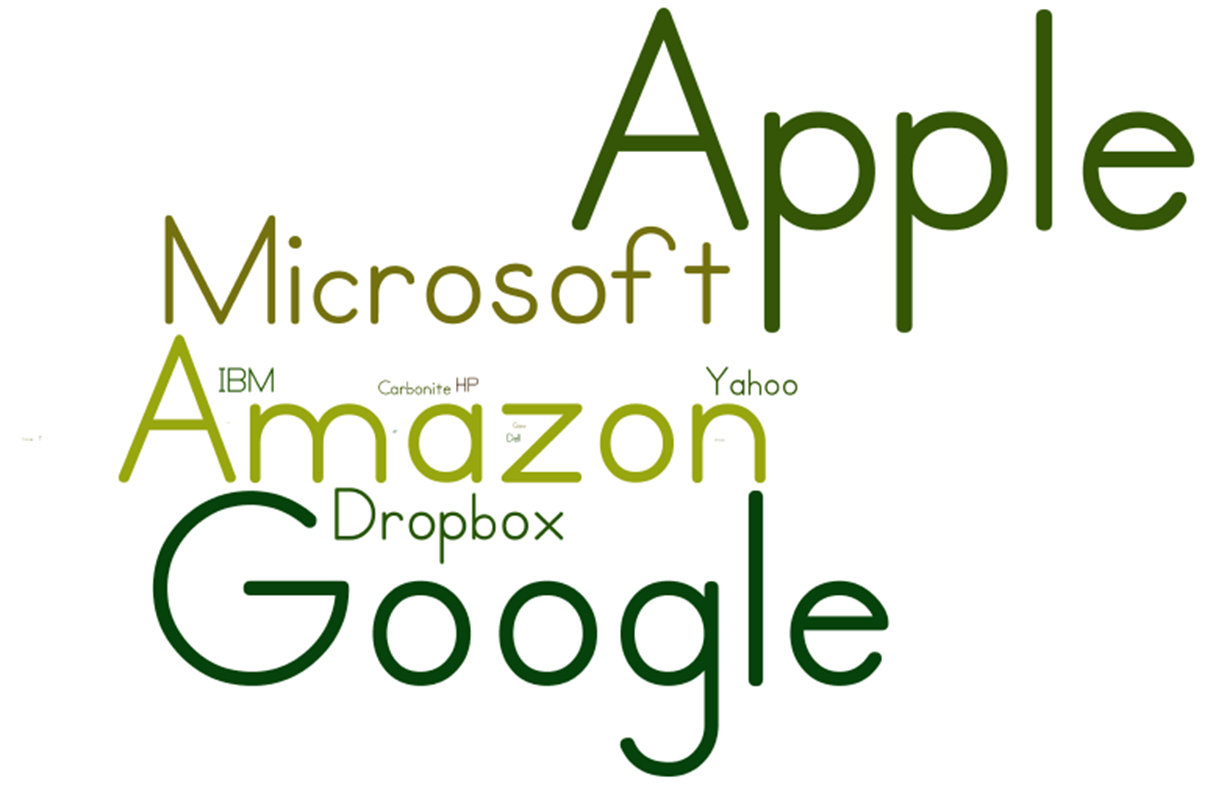 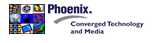 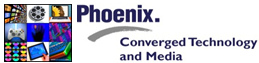 www.PhoenixMI.com
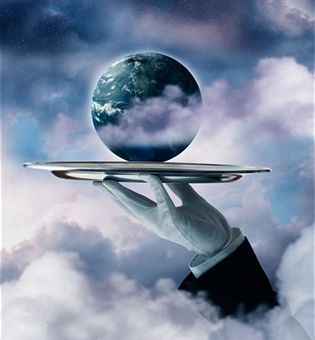 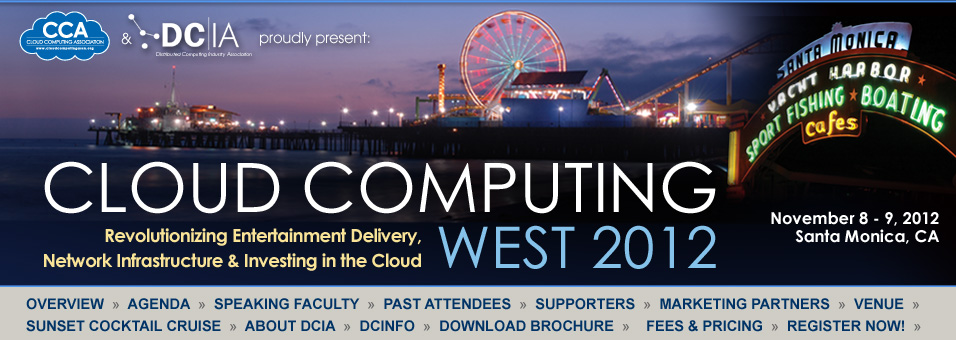 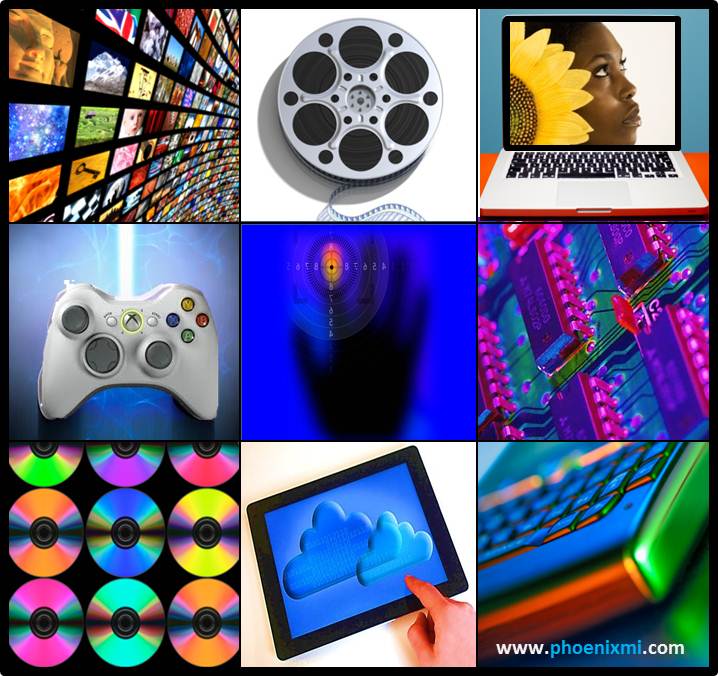 Thank  You!

Questions?

John Schiela
President
Phoenix Converged Technology and Media

215.392.0264
John.Schiela@phoenixmi.com

www.phoenixmi.com